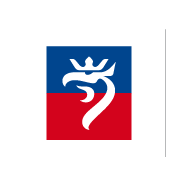 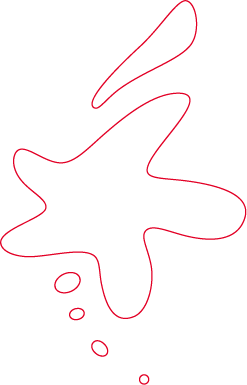 REKRUTACJA DO KLAS ISZKÓŁ PODSTAWOWYCH2018/2019
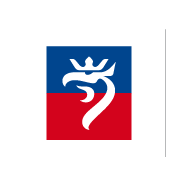 INFORMACJE O SZKOŁACH, DOKUMENTY, 
INSTRUKCJE, ZASADY, KRYTERIA I TERMINY REKRUTACJI 
DO KLAS PIERWSZYCH SZKÓŁ PODSTAWOWYCH 
NA ROK SZKOLNY 2018/2019

 
INFORMATOR: 
http://nabor.pcss.pl/szczecin/
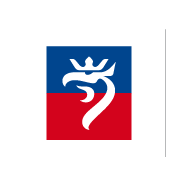 PODSTAWOWE AKTY PRAWNE:
Ustawa z dnia 14 grudnia 2016 r. – Prawo oświatowe (Dz. U. z 2017 r. poz. 59 z późn. zm.)
Ustawa z dnia 14 grudnia 2016 r. Przepisy wprowadzające ustawę – Prawo oświatowe  (Dz. U. z 2017 r. poz. 60)

Art. 35  ust. 2:
„Obowiązek szkolny dziecka rozpoczyna się z początkiem roku szkolnego w roku kalendarzowym, w którym dziecko kończy 7 lat […].”   7-latek do kl. I
Art. 36  ust. 1 i 2 :
„1. Na wniosek rodziców naukę w szkole podstawowej może rozpocząć dziecko, które w danym roku kalendarzowym kończy 6 lat.”   6-latek do  kl. I
„2. Dyrektor szkoły podstawowej przyjmuje dziecko, o którym mowa w ust. 1, jeżeli dziecko:
1) korzystało z wychowania przedszkolnego w roku szkolnym poprzedzającym rok szkolny, w którym ma rozpocząć naukę w szkole podstawowej, albo
2) posiada opinię o możliwości rozpoczęcia nauki w szkole podstawowej, wydaną przez publiczną poradnię psychologiczno-pedagogiczną albo niepubliczną […].”
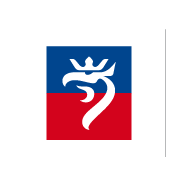 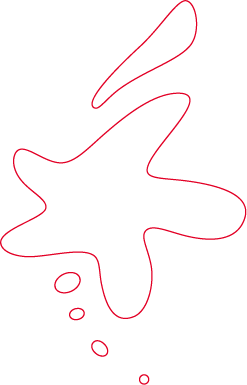 Uchwała Nr XXVIII/723/17 Rady Miasta Szczecin z dnia 28 marca 2017 r. w sprawie określenia kryteriów postępowania rekrutacyjnego do publicznych szkół podstawowych prowadzonych przez Gminę Miasto Szczecin […]

W roku szkolnym 2018/2019 obowiązują  następujące kryteria naboru wraz z liczbą punktów:
Przynajmniej jedno z rodzeństwa kandydata do klasy I uczęszcza już do szkoły podstawowej, do której ubiega się o przyjęcie – 10 pkt.
Przynajmniej jedno z rodziców (opiekunów prawnych) kandydata do klasy I pracuje w obwodzie szkoły podstawowej, do której ubiega się o przyjęcie – 5 pkt. 
Uwaga: W celu wykazania spełnienia kryterium rodzice (opiekunowie prawni) zobowiązani są dołączyć do wniosku zaświadczenie od pracodawcy o miejscu świadczenia pracy, zaświadczenie od zleceniodawcy o miejscu wykonywania umowy zlecenia/umowy o dzieło, wydruk z Krajowego Rejestru Sądowego lub zaświadczenie o wpisie w Centralnej Ewidencji i Informacji o Działalności Gospodarczej, potwierdzające wykonywanie pracy w obwodzie szkoły. 
Rodzice (prawni opiekunowie) kandydata do klasy I zamieszkują wraz z dzieckiem w Gminie Miasto Szczecin – 3 pkt.
Uwaga: W celu wykazania spełnienia kryterium rodzice (opiekunowie prawni) zobowiązani są złożyć pisemne oświadczenie o zamieszkiwaniu na terenie Gminy Miasto Szczecin.

 Zarządzenie Nr 28/18 Prezydenta Miasta Szczecin z dnia 16 stycznia 2018 r. w sprawie określenia terminów przeprowadzenia postępowania rekrutacyjnego i postępowania uzupełniającego […] do klas I publicznych szkół podstawowych.
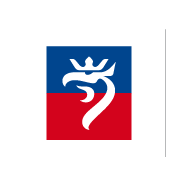 DOKUMENTY:
„Zgłoszenie do szkoły podstawowej obwodowej”

Wypełnia rodzic, który chce zapisać dziecko do szkoły obwodowej (żadna inna szkoła go nie interesuje). 

Do szkoły obwodowej dziecko zostaje przyjęte z urzędu i nie podlega w ogóle procesowi rekrutacji.
"Zgłoszenie …" po wypełnieniu należy wydrukować, podpisać i złożyć w szkole obwodowej najpóźniej do dnia 29.03.2018 r.


UWAGA:
Do klasy I publicznej szkoły podstawowej, której ustalono obwód, przyjmuje się  na podstawie zgłoszenia rodziców dzieci i młodzież zamieszkałe w tym obwodzie. (art. 133 ust. 1 Ustawy z dnia 14 grudnia 2016 r. – Prawo oświatowe , Dz. U. 2017, poz. 59 z późn. zm.). 

Dziecko, które w bieżącym roku szkolnym realizuje obowiązkowe roczne przygotowanie przedszkolne w oddziale przedszkolnym w szkole podstawowej innej niż szkoła, w obwodzie której dziecko mieszka, na wniosek rodziców, jest przyjmowane do klasy pierwszej tej szkoły  bez przeprowadzania postępowania rekrutacyjnego.  (w tym przypadku rodzic również wypełnia „Zgłoszenie …” i składa je do dyrektora szkoły do 29.03.2018 r.)
Tak wygląda „Zgłoszenie do szkoły podstawowej obwodowej”:
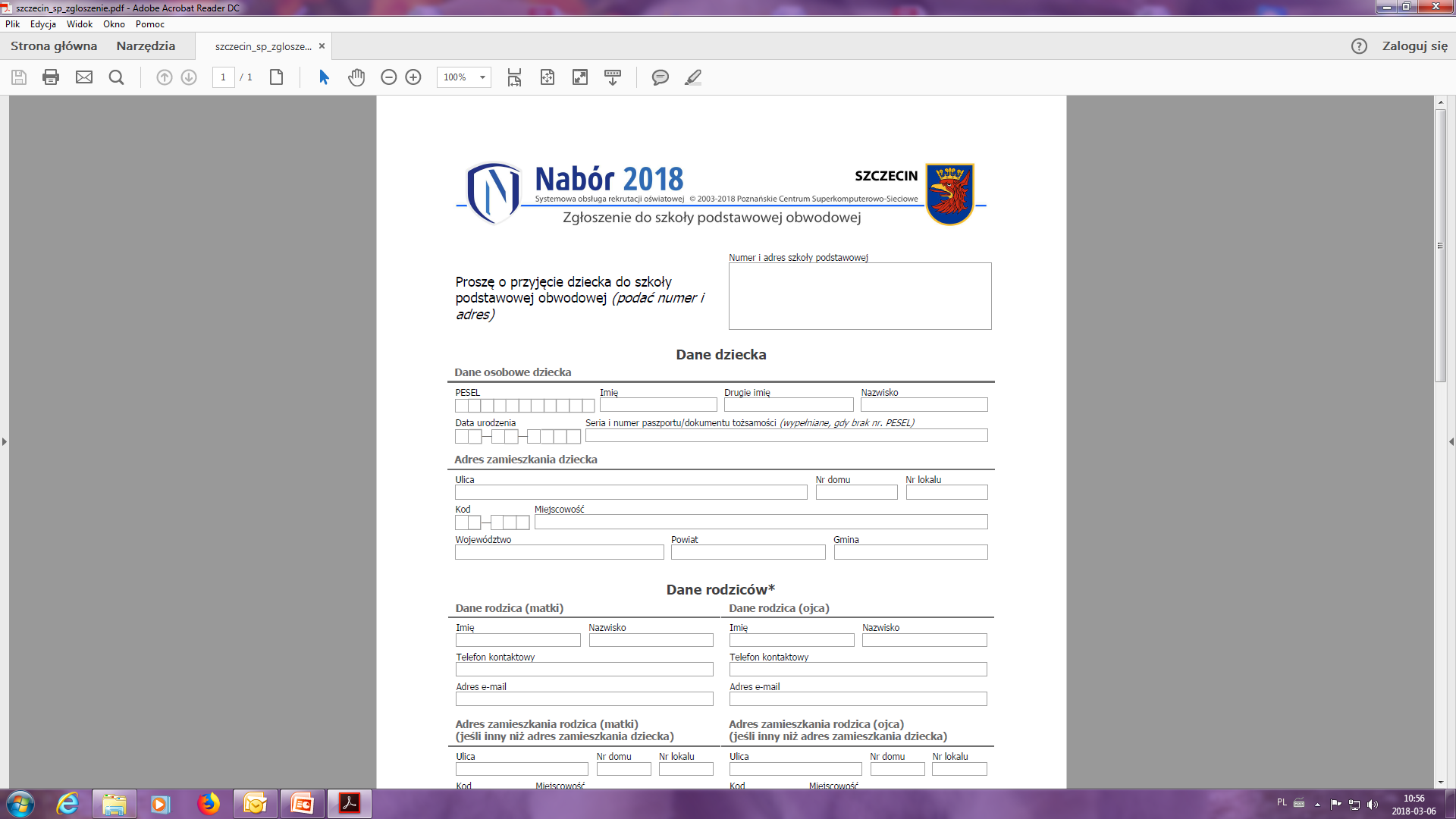 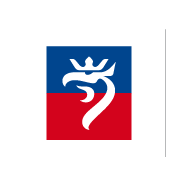 DOKUMENTY:
„Wniosek o przyjęcie dziecka do szkoły podstawowej ” (innej niż obwodowa)                                                                                            oraz                                                                                                                                                                                                  „Załącznik  do wniosku – informacja o spełnianiu kryteriów”
Prawo: Na wniosek rodziców (prawnych opiekunów) dziecko zamieszkałe poza obwodem może zostać przyjęte do klasy I w przypadku, gdy szkoła dysponuje wolnymi miejscami, po przeprowadzeniu postępowania rekrutacyjnego na podstawie kryteriów określonych przez organ prowadzący 
Jeśli rodzic chce zapisać dziecko do szkoły innej niż obwodowa, wypełnia "Wniosek o przyjęcie dziecka do szkoły podstawowej" i dziecko bierze udział w rekrutacji na wolne miejsca w szkole. 
Rodzic może wskazać we "Wniosku …" maksymalnie 3 szkoły podstawowe oraz różne typy oddziałów w tych szkołach (sportowe, ogólnodostępne, integracyjne), ustawiając je w preferowanej kolejności, tzn. od oddziału (szkoły) najbardziej preferowanego do oddziału najmniej preferowanego.  Przykład:










Dodatkowo we "Wniosku ..." rodzic wskazuje szkołę obwodową, ponieważ jeśli dziecko nie dostanie się do wybranych szkół , system przypisze dziecko do szkoły obwodowej. 
"Wniosek ..." oraz „Załącznik …” (kryteria) po wypełnieniu należy wydrukować, podpisać i złożyć w szkole pierwszej preferencji (tzn. wpisanej w pierwszym wierszu).
Tak wygląda „Wniosek o przyjęcie dziecka do szkoły podstawowej”:
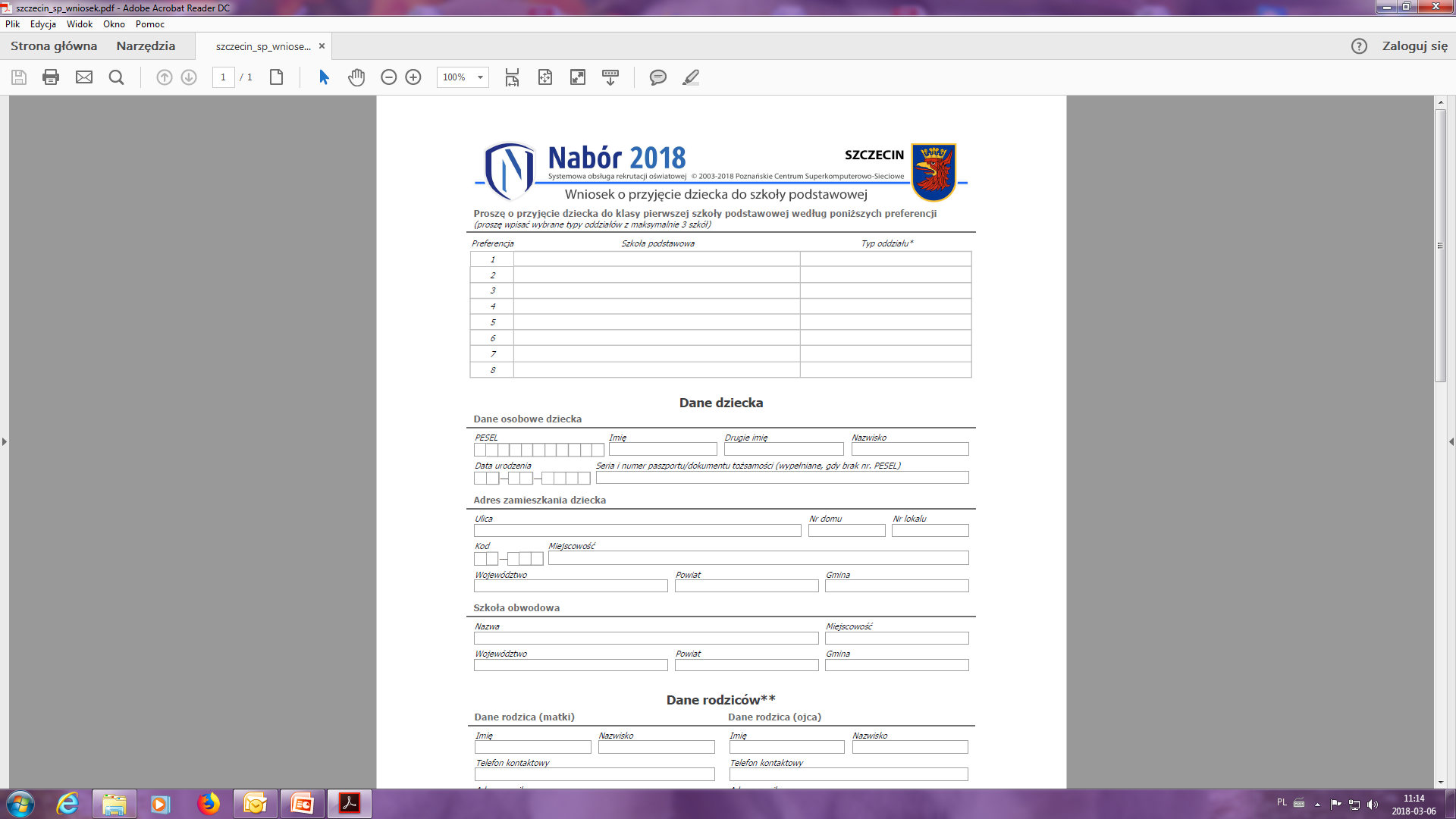 Tak wygląda „Załącznik do wniosku – informacja o spełnianiu kryteriów”:
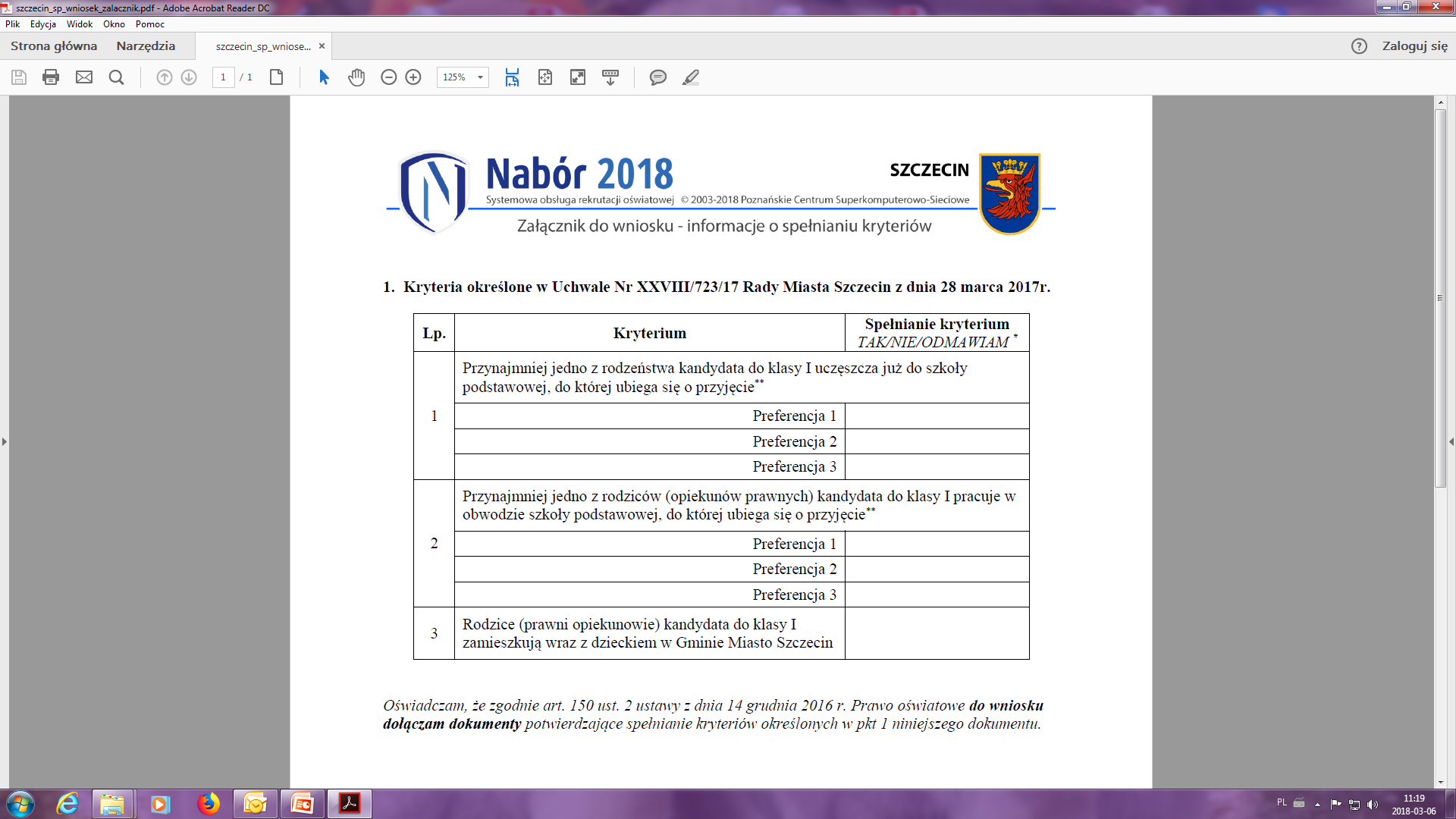 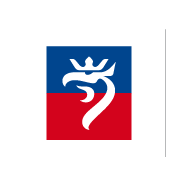 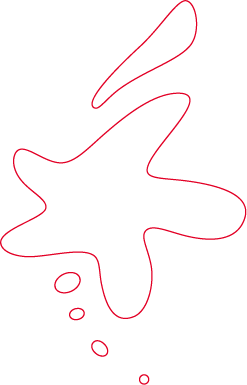 TYPY  ODDZIAŁÓW:

  
  ogólnodostępne


  integracyjne – dla dzieci posiadających orzeczenie o potrzebie                                 kształcenia specjalnego wydane ze względu                              na niepełnosprawność lub są w trakcie badania                              w  poradni psychologiczno-pedagogicznej

  sportowe – dla dzieci, które posiadają bardzo dobry stan zdrowia                        potwierdzony orzeczeniem wydanym przez lekarza                        podstawowej opieki zdrowotnej 
                                                                           oraz 
                       uzyskali pozytywny  wynik próby sprawności fizycznej
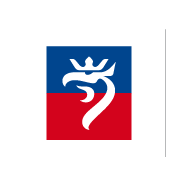 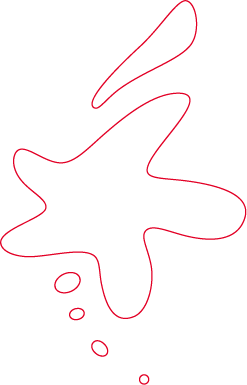 TERMINY 
REKRUTACJI DO KLAS I 
OGÓLNODOSTĘPNYCH
12.03. – 29.03.2018 r. 	      – składanie „Zgłoszeń …” (uczeń obwodowy)/  „Wniosków …” (uczeń spoza obwodu) 
				         o przyjęcie dziecka do klasy I szkoły podstawowej 
 

16.04.2018 r. , godz. 12.00      – podanie do publicznej wiadomości listy kandydatów zakwalifikowanych 
				          i niezakwalifikowanych


16. – 19.04.2018 r., 	      – potwierdzenie przez rodzica kandydata woli przyjęcia w  formie pisemnego  do godz. 15.00                                oświadczenia


23.04.2018 r. , godz. 12.00      – ogłoszenie wyników rekrutacji, podanie do publicznej wiadomości listy 						kandydatów przyjętych i nieprzyjętych do klas I szkół podstawowych
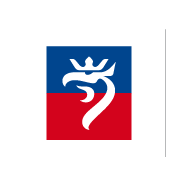 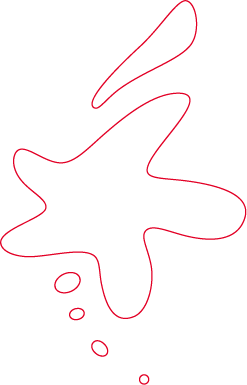 TERMINY 
  REKRUTACJI DO KLAS I 
INTEGRACYJNYCH

12.03. – 29.03.2018r. 	      –  składanie „Wniosków …” 
                                                                     wraz 
                                                   z dodatkową dokumentacją (Orzeczeniem o potrzebie kształcenia                                                       specjalnego lub Informacją o wyznaczonym terminie badania w Poradni                                                    Psychologiczno-Pedagogicznej oraz jeśli dziecko posiada to również                                                    Orzeczenie o potrzebie nauczania indywidualnego)    
 
UWAGA ! Jeżeli oddział integracyjny nie jest wskazany we Wniosku w pierwszym wierszu, wówczas należy dodatkowo Orzeczenie o potrzebie kształcenia  specjalnego lub Informację o terminie badania złożyć w szkole z oddziałem integracyjnym.
  
16.04.2018 r. , godz. 12.00      – podanie do publicznej wiadomości listy kandydatów                                                      zakwalifikowanych i niezakwalifikowanych


16. – 19.04.2018 r., 	     – potwierdzenie przez rodzica kandydata woli przyjęcia    do godz.15.00                            w  formie pisemnego  oświadczenia                               

23.04.2018 r. , godz. 12.00      – ogłoszenie wyników rekrutacji, podanie do publicznej                                                   wiadomości listy kandydatów przyjętych i nieprzyjętych do klas I szkół                                                    podstawowych
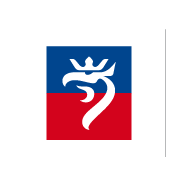 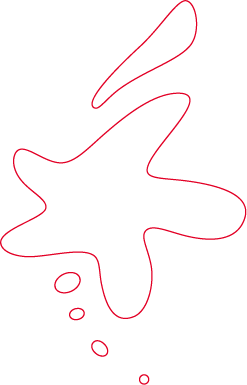 WYKAZ SZKÓŁ,
 W KTÓRYCH PLANUJE SIĘ UTWORZENIE KLAS I 
INTEGRACYJNYCH
Szkoła Podstawowa nr 15 w Zespole Szkół Ogólnokształcących Nr 9, ul. A. Małkowskiego 12, 
   tel. 91/ 4892926

 Szkoła Podstawowa nr 21  z Oddziałami Integracyjnymi, ul. S. I. Witkiewicza 40, tel. 91/ 4532480

 Szkoła Podstawowa nr 41  z Oddziałami Integracyjnymi, ul. Cyryla i Metodego 44, tel. 91/ 4220234

 Szkoła Podstawowa nr 45  z Oddziałami Integracyjnymi, ul. Benesza 75, tel. 91/ 4327293

 Szkoła Podstawowa nr 54, ul. gen. L. Rayskiego 9, tel. 91/ 4345004

 Szkoła Podstawowa nr 63 z Oddziałami Integracyjnymi, ul. Grodzka 23, tel. 91/ 4332924

 Szkoła Podstawowa nr 74, ul. Seledynowa 50, tel. 91/ 4631791
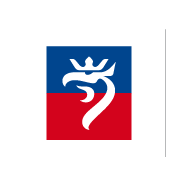 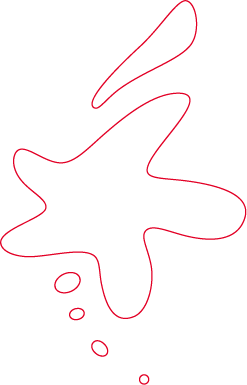 TERMINY 
  REKRUTACJI DO KLAS I 
SPORTOWYCH
12.03 – 16.03.2018 r. – składanie Wniosków 


16.03. – 22.03.2018 r. – przeprowadzenie prób sprawności fizycznej
UWAGA !  1) Każda ze szkół sportowych ustala własne terminy prób sprawności fizycznej, dlatego należy zapoznać się ze szczegółowym harmonogramem przeprowadzenia prób sprawności fizycznej w wybranej szkole.
	       2) Przystąpienie kandydata do próby sprawności fizycznej jest obowiązkowe. 

23.03.2018 r., godz.12.00 – podanie do publicznej wiadomości listy kandydatów, którzy uzyskali pozytywne wyniki                                                       prób sprawności fizycznej

16.04.2018 r., godz. 12.00 – podanie do publicznej wiadomości listy kandydatów zakwalifikowanych                                                  i niezakwalifikowanych

16.04. – 19.04.2018 r. – potwierdzenie przez rodzica kandydata  woli przyjęcia w formie pisemnego oświadczenia


23.04.2018 r., godz. 12.00  –  podanie do publicznej wiadomości listy kandydatów przyjętych i nieprzyjętych
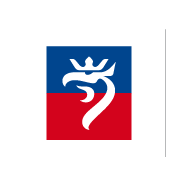 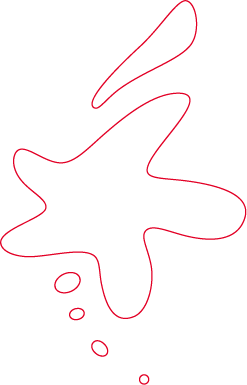 WYKAZ SZKÓŁ,
 W KTÓRYCH PLANUJE SIĘ UTWORZENIE KLAS I 
SPORTOWYCH
● Sportowa Szkoła Podstawowa w Centrum Mistrzostwa Sportowego (profil pływacki), ul. Mazurska 40, tel. 91 4885288

● Sportowa Szkoła Podstawowa Nr 2 w Centrum Kształcenia Sportowego (profil pływacki),  ul. L. Rydla 49, tel. 91 4627260

● Sportowa Szkoła Podstawowa Nr 33 w Zespole Szkół Sportowych (gimnastyka sportowa, gimnastyka artystyczna dziewcząt, tenis stołowy), ul. Małopolska 22, tel. 91 4335897

● Szkoła Podstawowa Nr 35 (gimnastyka artystyczna dziewcząt, gimnastyka sportowa chłopców), ul. Świętoborzyców 40,  tel. 91 4422465

● Szkoła Podstawowa Nr 51 (profil pływacki), ul. Jodłowa 21, tel. 91 4523324

● Szkoła Podstawowa Nr 55 w Zespole Szkół Ogólnokształcących Nr 3 (profil pływacki, gimnastyka artystyczna dziewcząt, gimnastyka sportowa chłopców), ul. Orawska 1, tel. 91 4820078

● Szkoła Podstawowa Nr 56 (profil pływacki), ul. Malczewskiego 22, tel. 91 8121665
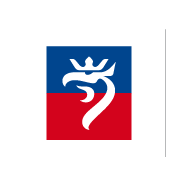 Wydział Oświaty
Urząd Miasta Szczecin
2018
www.szczecin.eu
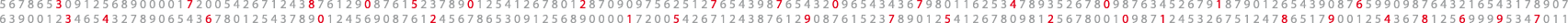